КРАТКАЯ ПРЕЗЕНТАЦИЯ ОБРАЗОВАТЕЛЬНОЙ ПРОГРАММЫМУНИЦИПАЛЬНОГО БЮДЖЕТНОГО ДОШКОЛЬНОГО ОБРАЗОВАТЕЛЬНОГО УЧРЕЖДЕНИЯ «ДЕТСКИЙ САД  № 81» Энгельсского муниципального района 
Саратовской области
на 2015-2016 учебный год
Основная образовательная программа муниципального бюджетного дошкольного образовательного учреждения «Детский сад № 81» Энгельсского района Саратовской области (Далее – Программа) разработана в соответствии с федеральным государственным образовательным стандартом дошкольного образования.
Программа направлена на обеспечение развития личности детей дошкольного возраста в различных видах общения и деятельности с учётом их возрастных, индивидуальных психологических и физиологических особенностей.
Задачи     реализации    Программы:
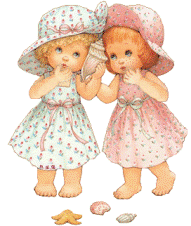 обеспечение условий для развития здоровьесберегающей образовательной среды дошкольного образовательного учреждения, способствующей сохранению и укреплению физического и психического здоровья детей, в том числе и их эмоционального благополучия;
     обеспечение равных возможностей для полноценного развития каждого ребёнка в период дошкольного детства независимо от места жительства, пола, нации, языка, социального статуса, психофизиологических и других особенностей (в том числе ограниченных возможностей здоровья);
    обеспечение преемственности целей, задач и содержания образования, реализуемых в рамках образовательных программ различных уровней (далее - преемственность основных образовательных программ дошкольного и начального общего образования); создания благоприятных условий развития детей в соответствии с их возрастными и индивидуальными особенностями и склонностями, развития способностей и творческого потенциала каждого ребёнка как субъекта отношений с самим собой, другими детьми, взрослыми и миром через внедрение в образовательный процесс современных педагогических технологий;
объединение обучения и воспитания в целостный образовательный процесс на основе духовно-нравственных и социокультурных ценностей; духовно-нравственное развитие и воспитание детей посредством приобщения к традиционным духовным ценностям России, понимания значимости  традиционных нравственных идеалов  моральных норм в интересах человека, семьи, общества;
     приобретение культурологических знаний, необходимых для разностороннего развития детей,   в том числе ценностей здорового образа жизни, развития их социальных, нравственных, эстетических, интеллектуальных, физических качеств, инициативности, самостоятельности и ответственности ребёнка, формирования предпосылок учебной деятельности;
    обеспечение вариативности и разнообразия содержания Программ и организационных форм дошкольного образования, возможности формирования Программ различной направленности с учётом образовательных потребностей, способностей и состояния здоровья детей;
   формирование социокультурной среды, соответствующей возрастным, индивидуальным, психологическим и физиологическим особенностям детей;
   обеспечение психолого-педагогической поддержки семьи и повышения компетентности родителей (законных представителей) в вопросах развития и образования, охраны и укрепления здоровья детей.
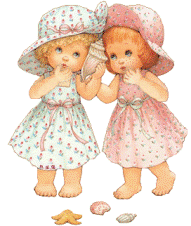 Особенности контингента детей, воспитывающихся в МБДОУ «Детский сад № 81»
Основной структурной единицей дошкольного образовательного учреждения является группа детей дошкольного возраста. 
           В настоящее время в учреждении функционирует 20 групп, из них 18 групп общеразвивающей направленности: 
от 3-х лет до 4-х лет - 3 группы, 
от 2-х лет до 3-х лет - 3 группы, 
от 4-х лет до 5-и лет - 4 групп, 
от 5-и лет до 6-и лет - 5 группы, 
от 6-и лет до 7-и лет – 3 группы, 

      2 группы компенсирующей направленности: 
 для детей  с нарушением речи
Образовательные программы, реализуемые в МБДОУ «Детский сад №81»
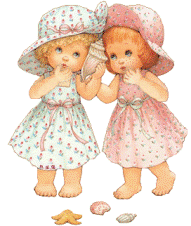 в группах общеразвивающей направленности дошкольное образование осуществляется в соответствии с общеобразовательной программой доу разработанной в соответствии с фгос до.      в группе компенсирующей направленности для детей  с нарушением речи в соответствии с программами: 
    Программа обучения и воспитания детей с фонетико-фонематическим недоразвитием  речи (старшая группа).    Т.Б. Филичева, Г. В. Чиркина. М.: Просвещение, 1993 год.
    Программа обучения детей с недоразвитием фонетического строя речи (подготовительная к школе группа).      Г.А. Каше, Т.Б. Филичева. М.: Просвещение, 1978 год.
     Подготовка к школе детей с ОНР в условиях специального детского сада» в 2-х ч, Т.Б. Филичева, Г. В. Чиркина . М.Альфа 1993г.
Парциальные программы: (программы, углубляющие или дополняющие содержание комплексной программы (одно или несколько направлений развития ребенка дошкольного возраста). Парциальные программы реализуются в рамках основной образовательной деятельности дошкольного учреждения.)
«Основы Безопасности Жизнедеятельности», под редакцией Р.Б. Стеркиной, О.Л. Князевой, Н.Н. Авдеевой, 2000.
         «Основы здорового образа жизни» под ред. Н.П. Павловой , г.Саратов, «Научная книга», 2009.
         «Цветные ладошки»/ Программа художественного воспитания,                                     обучения и развития детей 2 – 7 лет.  И.А. Лыкова. – М.: «Карапуз – Дидактика», 2014.
Дополнительные программы (программы по одному или нескольким направлениям для оказания дополнительных услуг (как платных, так и на бюджетной основе) за рамками основных образовательных программ в студиях, кружках, секциях и т.д.)
Программа «Добрый мир. Православная культура для малышей».Л.Л. Шевченко, -М.: Центр поддержки культурно-исторических традиций Отечества, 2014г..
              Приобщение детей к истокам русской народной культуры/ О.Л. Князева, М.Д. Маханева – СПб.: «Детство – Пресс», 2000;
              Программа «Оригами и развитие ребенка» Т.И. Тарабариной.- Изд. Академия развития, 1997;
            «Бумажная филигрань» А.И. Быстрицкая. – М.: Айрис-пресс,2008; 
              Программа «Умелые ручки» И.А. Лыкова.- М.: Издательский дом     «Цветной мир», 2014;
             «Ладушки» И.И. Каплунова, И.А. Новоскольцева  .
Организация режима пребывания детей в ДОУ
Режим дня для разных возрастных групп в холодный и тёплый периоды года установлен в соответствии с функциональными возможностями ребёнка, его возрастом и состоянием здоровья. 
Режим работы ДОУ: 12 часов: с 7.00 до 19.00 при пятидневной рабочей неделе с четырёхразовым питанием.
Учебный год в детском саду начинается 1 сентября и заканчивается 31 мая. 
В летние месяцы проводится оздоровительная работа с детьми.
В воспитательно-образовательном процессе используются современные технологии
1. Технологии, характеризующие отношение взрослых к ребенку:

         Личностно-ориентированная (в центр образовательной системы ставится личность ребенка, обеспечение комфортных, бесконфликтных и безопасных условий ее развития, реализация ее природных потенциалов);

         Гуманно-личностная технология (своей гуманистической сущностью исповедует идеи всестороннего уважения и любви к ребенку, оптимистическую веру в его творческие силы);

          Технология сотрудничества (реализует  
                 демократизм, равенство, партнерство в 
                           отношениях педагога и ребенка);
2. Педагогические технологии образовательного процесса:
   
     Проектная деятельность (Проектная деятельность выступает уникальным средством поддержания инициативы конкретного ребенка, семьи, коллектива педагогов детского коллектива, а так же объединяет участников образовательного процесса и социальных партнеров.);
Технология познавательно-речевого развития детей (методический комплекс «Я познаю мир!» Т.А. Сидорчук заключается в целенаправленном формировании у дошкольников интеллектуально-творческой и познавательной деятельности);
    Технология экспериментирования и проживания (заключается в развитии познавательной деятельности ребенка, освоении детьми различных форм приобретения опыта, помогающая ребенку получить знания об окружающем мире и о себе);
    Организационно-средовые. Развивающая среда, необходимая для реализации задач Программы, служит интересам и потребностям ребенка, 
             способствует его развитию и эмоциональному благополучию.
взаимодействия педагогического коллектива с семьями воспитанников
Целью взаимодействия с родителями мы считаем возрождение традиций семейного воспитания и вовлечение семьи в образовательный процесс.
Задачи, направленные на реализацию цели:

формирование психолого- педагогических знаний родителей;

приобщение родителей к участию в жизни дошкольного учреждения;

оказание помощи семьям воспитанников в развитии, воспитании и обучении детей;

                   изучение и пропаганда лучшего семейного опыта.
Система работы с родителями включает:

          ознакомление родителей с результатами работы дошкольного учреждения на общих родительских собраниях, анализом участия родительской общественности в жизни дошкольного учреждения;
         ознакомление родителей с содержанием работы дошкольного образовательного учреждения, направленной на физическое, психическое и социально-эмоциональное развитие ребенка;
         участие родителей в спортивных и культурно-массовых мероприятий, работе родительского клуба «За круглым столом»;
        ознакомление родителей с  конкретными приемами и методами   воспитания и развития ребенка в разных видах детской деятельности на семинарах-практикумах, консультациях и открытых занятиях.
Добро пожаловать в МБДОУ «Детский сад № 81»
Наш адрес: 
  Саратовская область
    г. Энгельс